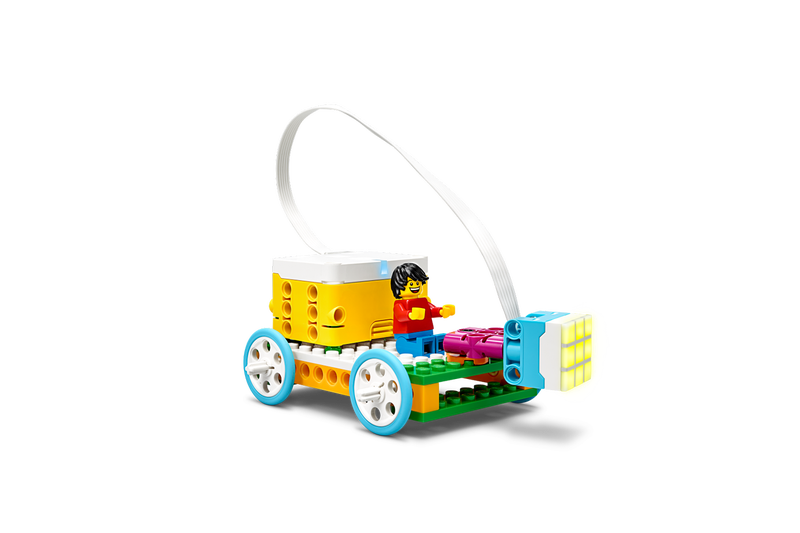 Engaging in Argument from Evidence
Teacher Notes
The activity modeled here is an extension of the original lesson How Eyes See (lego.com), focusing on constructing an argument from evidence, and can be combined with the original lesson and build. 

By the end of the lesson, the students will be able to 
Identify objective evidence
Distinguish evidence from inference or opinion
Make inferences from evidence
Establish a claim from evidence and inference (reasoning)
Construct a CER (Claim-Evidence-Reasoning) written response

NOTE: 
A CER is a written student PRODUCT that is structured as 
Claim, Evidence, Reasoning. 

The PROCESS of creating a CER begins with Evidence from which students make inferences and use Reasoning to develop the Claim.
2
[Speaker Notes: Ask your students why they think this image is here. On the next slide, you will record student responses.]
[Speaker Notes: Be sure to delete the sample student responses before using chart with students.

Key here is having students start with observable, objective evidence—and distinguishing that from why they think that’s important or what they think that means. 
The next step is to make inferences (reasoning) about that evidence. 
This is very difficult even for adults!]
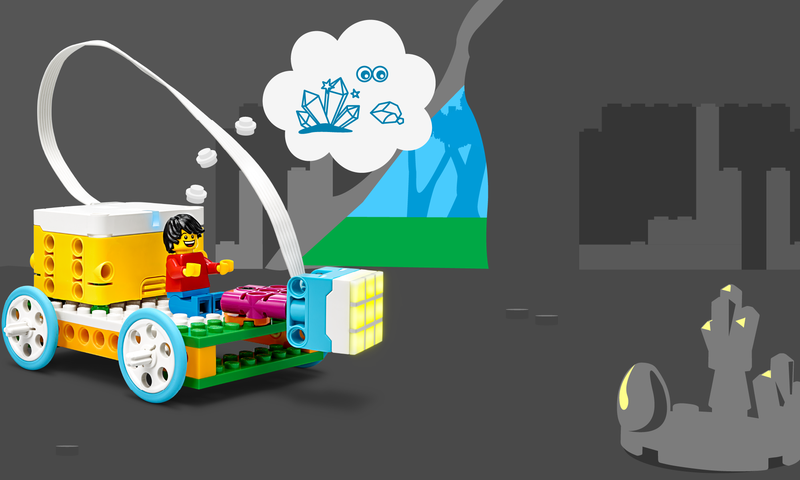 [Speaker Notes: Ask your students why they think this image is here and what details they see. On the next slide, you will record student responses.]
[Speaker Notes: Be sure to delete the sample student responses or create a blank copy before using chart with students.

Repeat the same exercise with the illuminated cave image. See if there are opportunities to refine student thinking (e.g. “There is nothing there” turned out not to be accurate—and that’s GREAT! Additional evidence doesn’t mean we were wrong—we just needed more information.)

Depending on your purpose for doing this lesson, student responses can also include science content and vocabulary such as Eyes, Light, Reflection, Surface.]
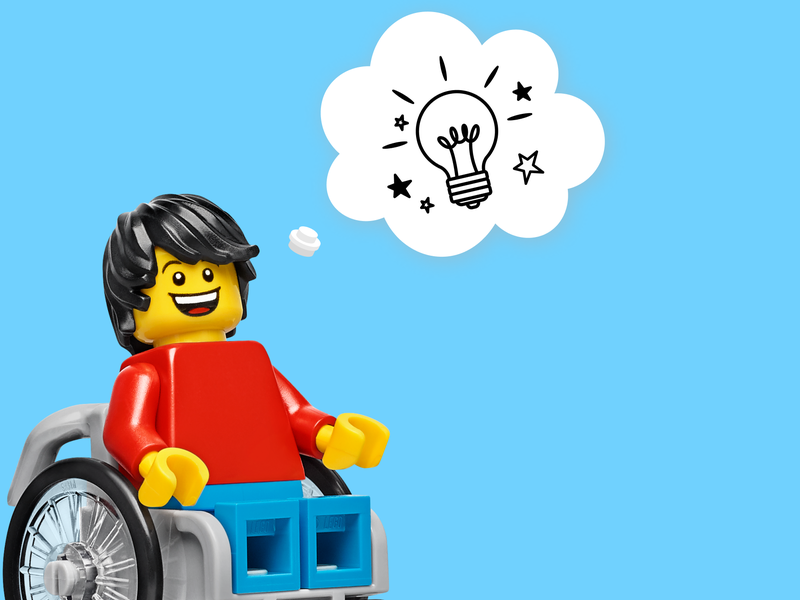 [Speaker Notes: Using the evidence and reasoning from the chart activity, help the students write a claim about how objects can be seen in a dark environment.]
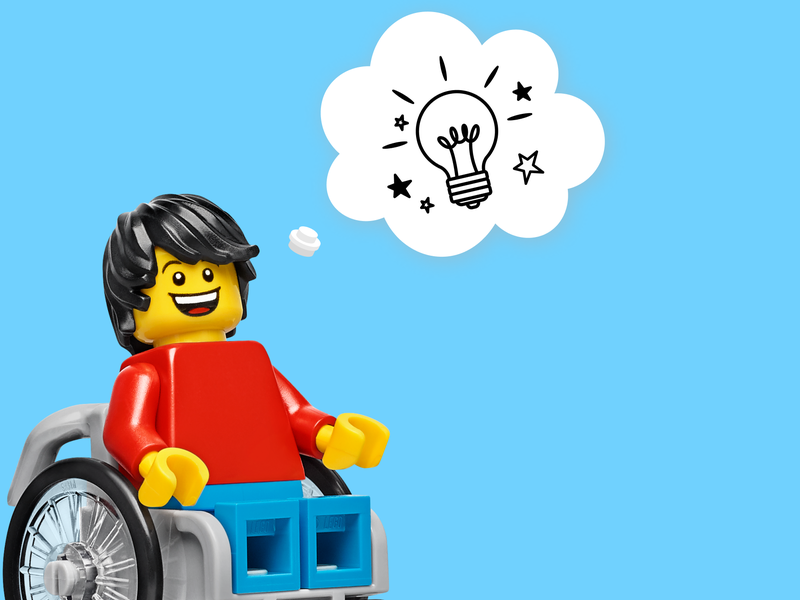 [Speaker Notes: Using the evidence and reasoning from the chart activity, help the students write a claim about how objects can be seen in a dark environment. 

Depending on your purpose for doing this lesson, student responses can also include science content and vocabulary such as Eyes, Light, Reflection, Surface.]
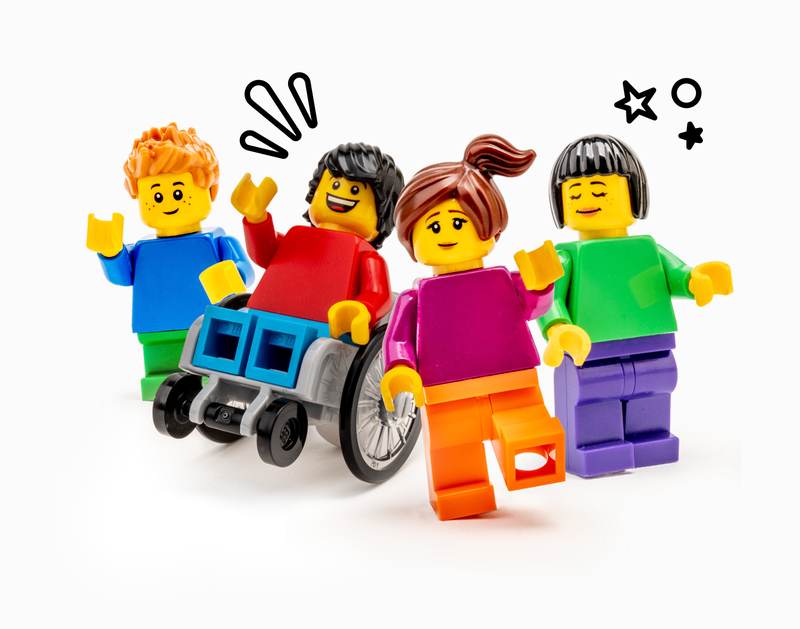 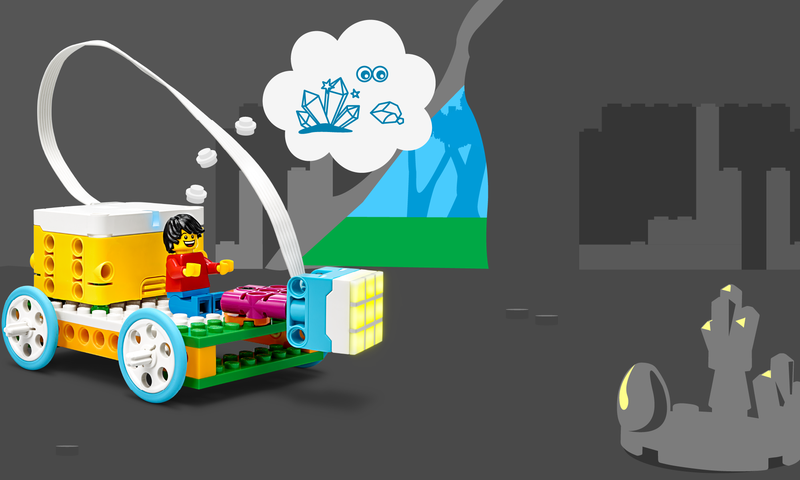 [Speaker Notes: Depending on your purpose for doing this lesson, student responses can also include science content and vocabulary such as Eyes, Light, Reflection, Surface.]